NATURAL DISASTERS
9
Unit
ETHNIC GROUPS OF VIET NAM
Unit
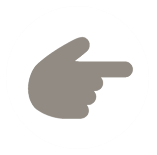 LESSON 3: A CLOSER LOOK 2
LESSON 6: SKILLS 2
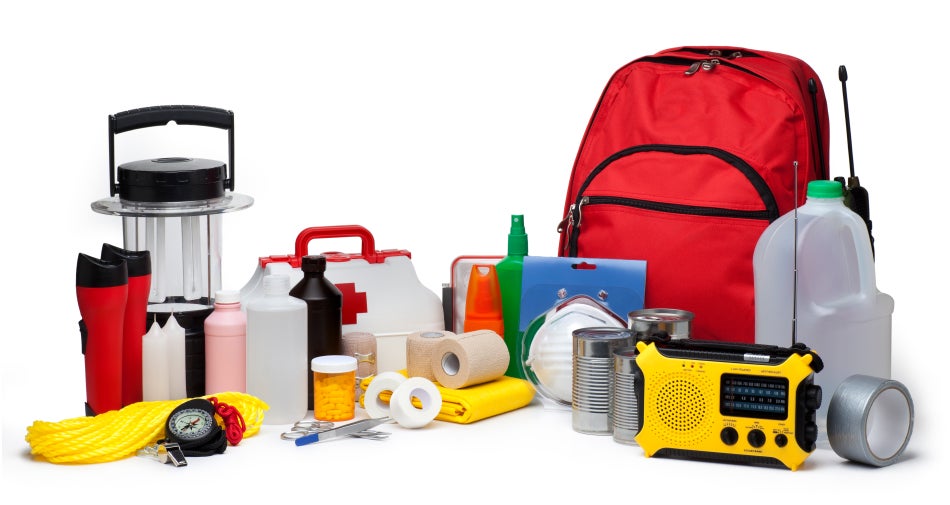 Unit
HOBBIES
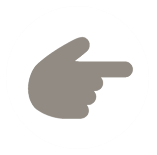 LESSON 6: SKILLS 2
WARM-UP
Chatting
* Vocabulary
Task 1: Work in pairs. Look at the picture and answer the questions.
Task 2: Listen to a broadcast. Put the activities in the correct column.
Task 3: Listen again and tick T (True) or F (False) for each sentence.
LISTENING
Task 4: Work in pairs. Discuss what you should do before, during, and after a flood. Write your ideas in the columns.
Task 5: Write instructions (80 - 100 words) about things to do before, during, and after a flood.
WRITING
CONSOLIDATION
Wrap-up
Homework
WARM-UP
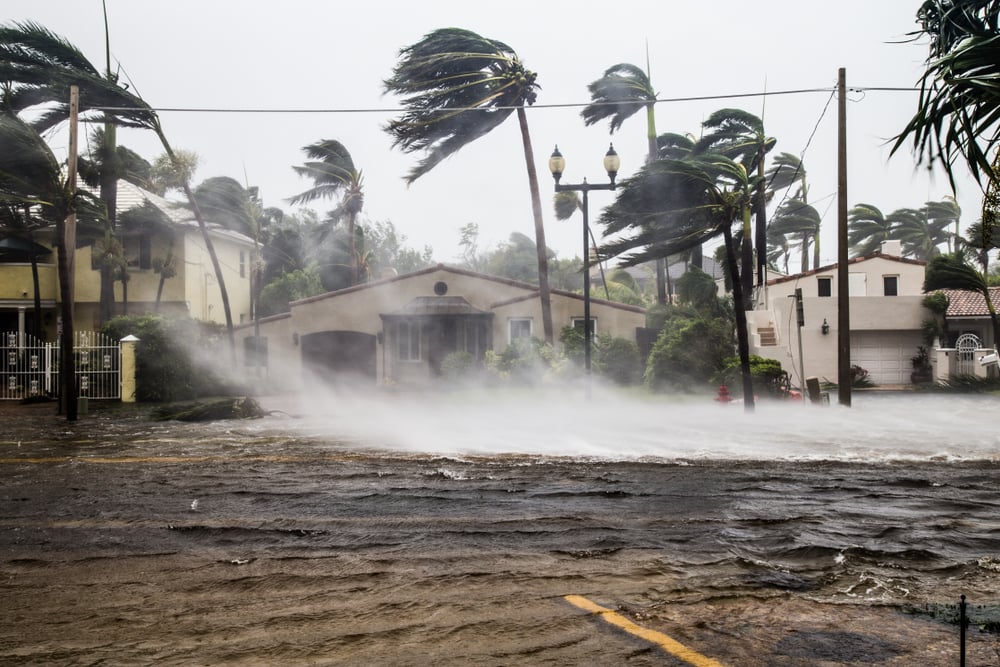 What should people do before, during and after a storm?
LISTENING
authority (n)
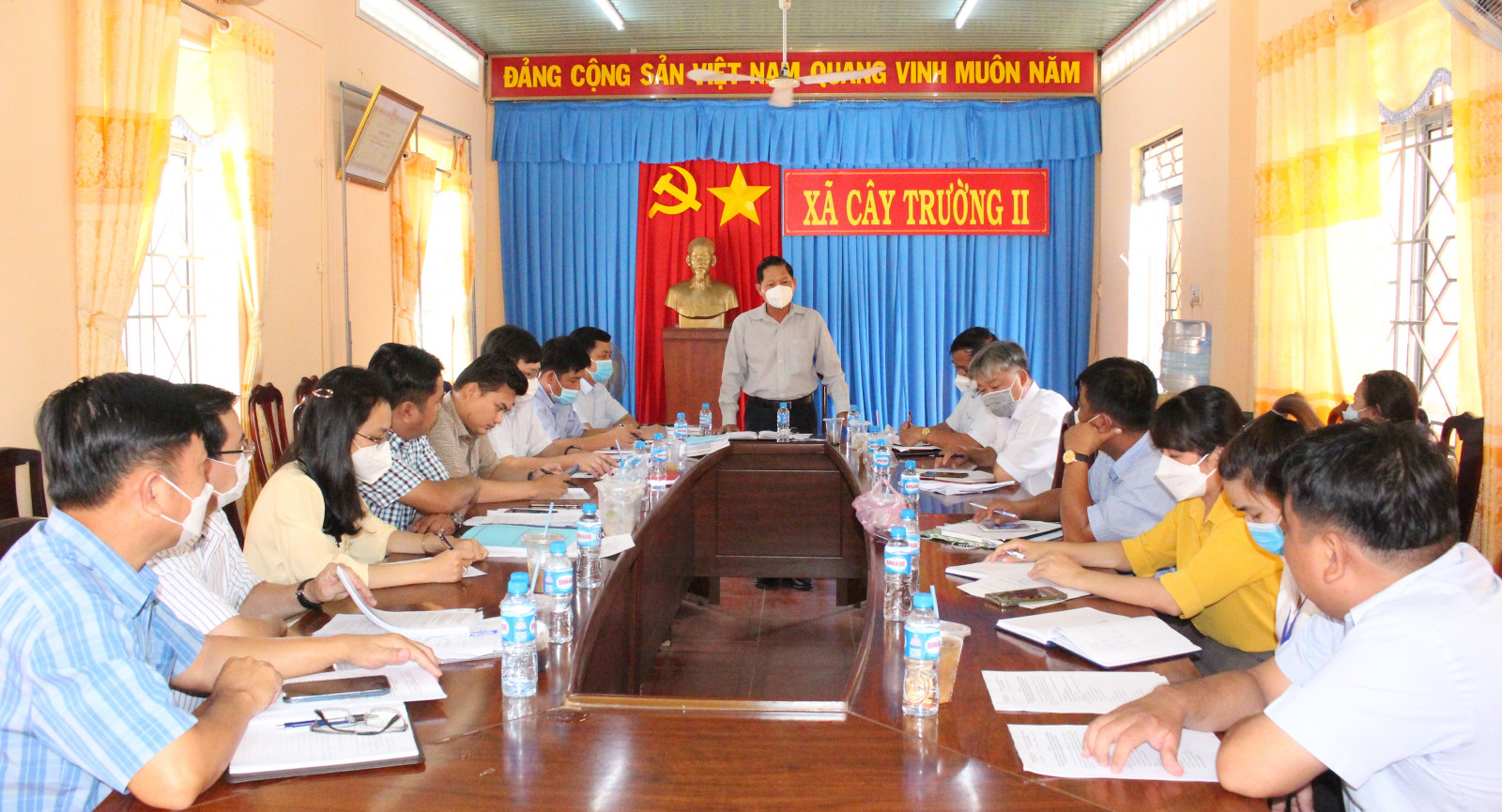 /ɔːˈθɒrəti/
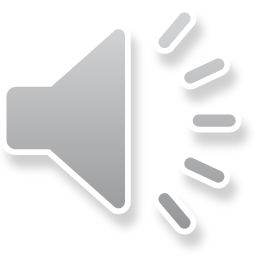 chính quyền
LISTENING
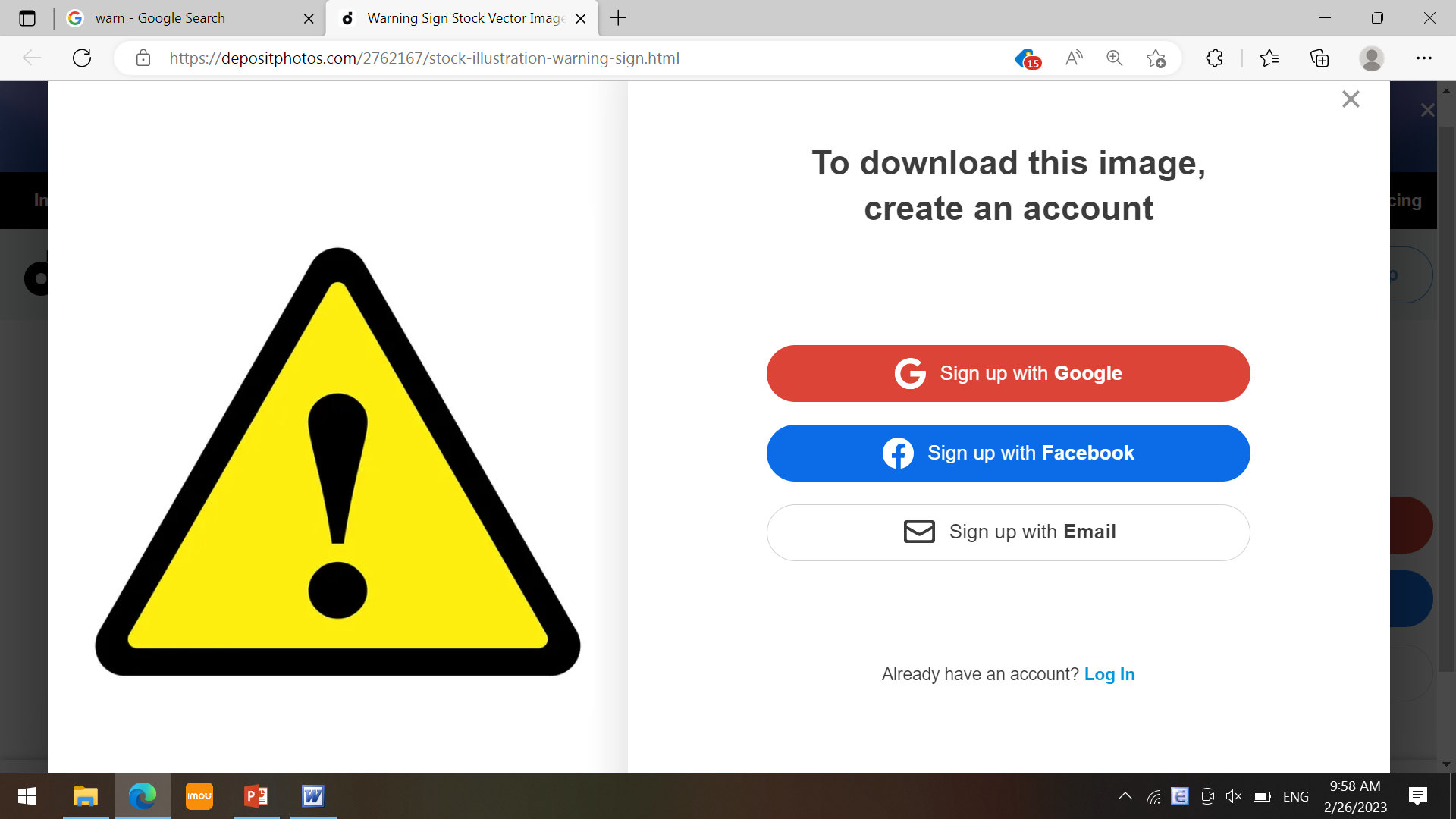 warn (v)
/wɔːn/
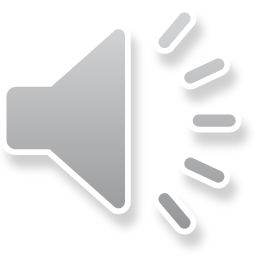 cảnh báo
LISTENING
avoid (v)
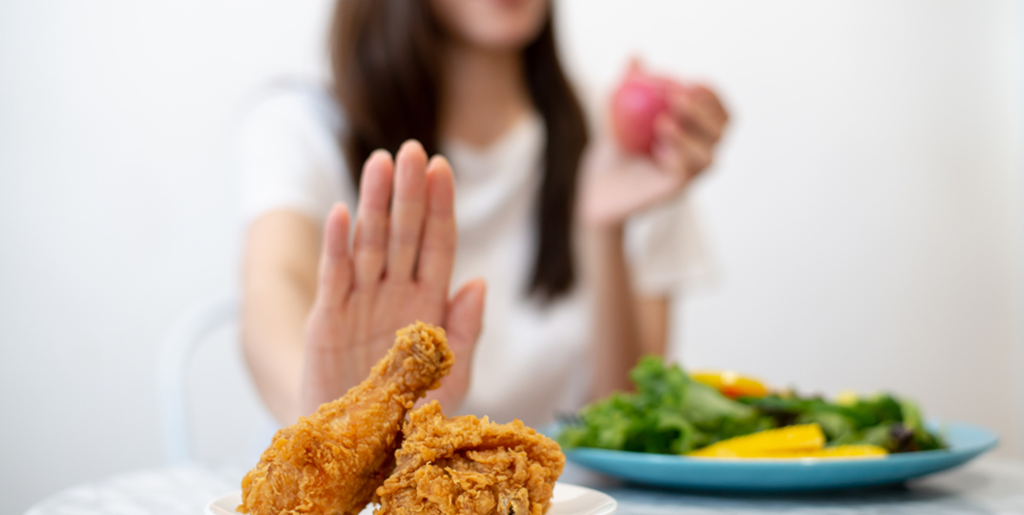 /əˈvɔɪd/
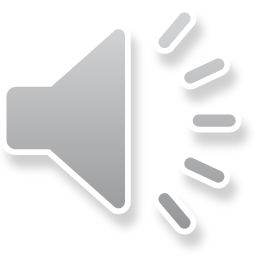 tránh, tránh xa
LISTENING
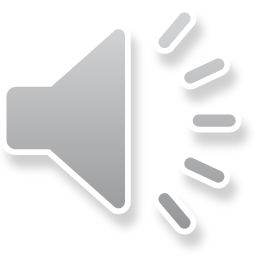 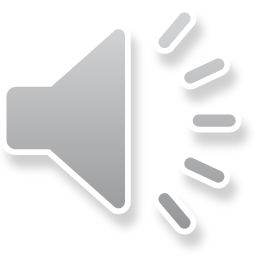 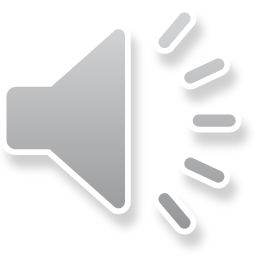 LISTENING
cảnh báo
tránh, tránh xa
chính quyền
LISTENING
1
Work in pairs. Look at the picture and answer the questions.
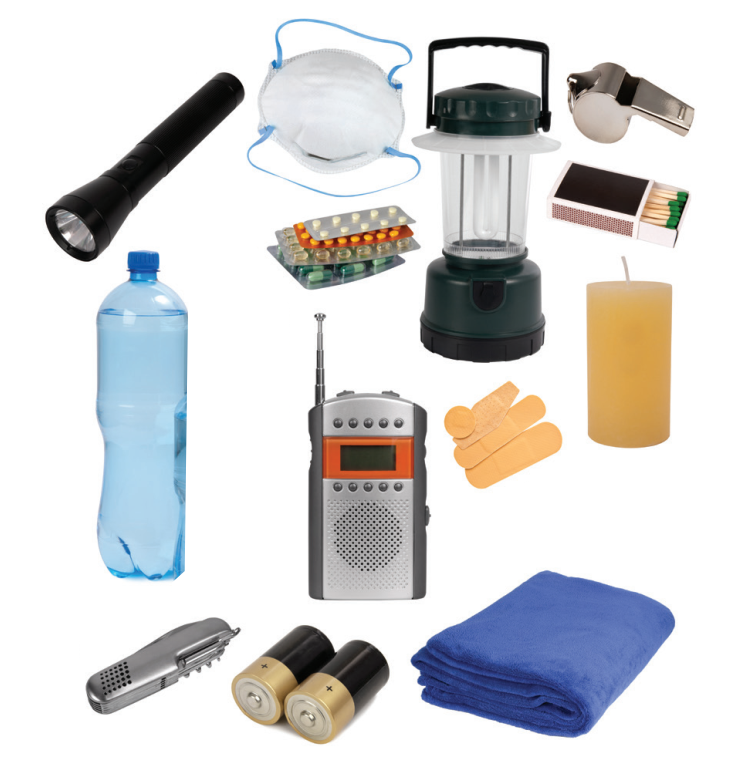 What can you see in the picture? 
2. When do we need these things?
LISTENING
2
Listen to a broadcast. Put the activities (1 – 6) in the correct column.
2,6
1,4
3,5
1. Listen to instructions from local authorities 
2. Prepare an emergency kit 
3. Stay inside the house 
4. Keep away from dangerous areas 
5. Avoid windows and glass doors 
6. Strengthen houses
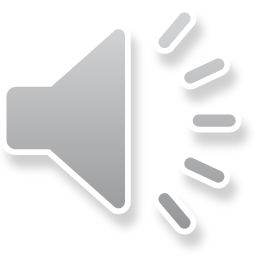 LISTENING
3
Listen again and tick T (True) or F (False) for each sentence.
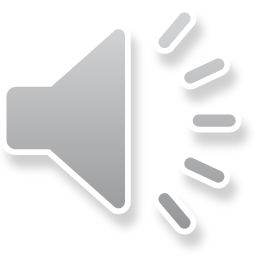 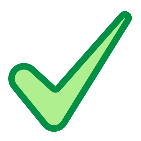 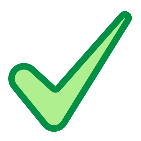 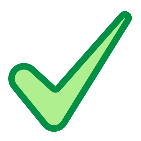 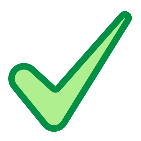 WRITING
4
Work in pairs. Discuss what you should do before, during, and after a flood. Write your ideas in the columns.
-Prepare an emergency 
kit.
....
-Stay inside a safe and high place.
…
-Avoid moving water.
…
WRITING
Write instructions (80 - 100 words) about things to do before, during, and after a flood.
5
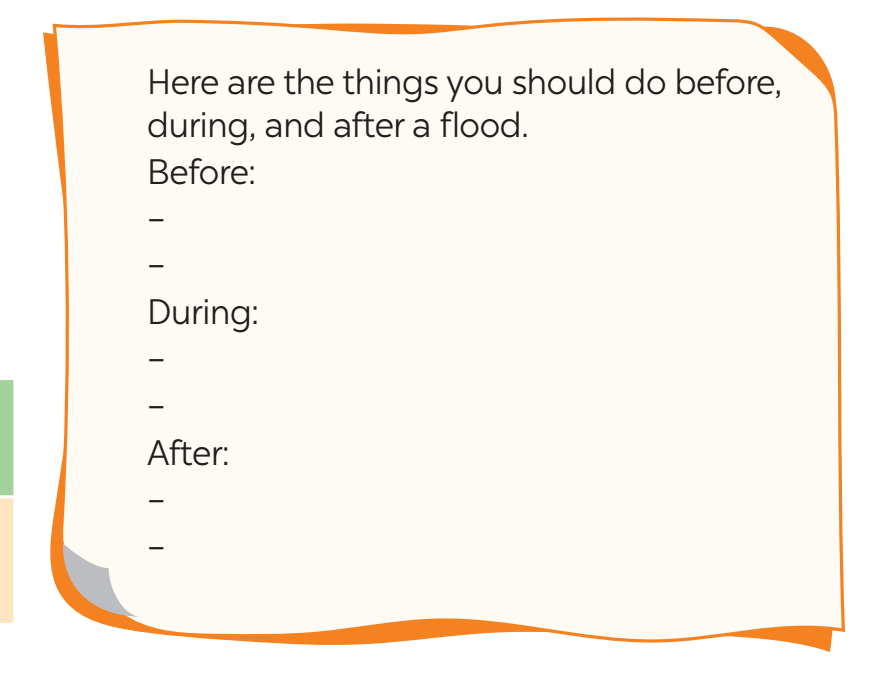 WRITING
5
Write instructions (80 - 100 words) about things to do before, during, and after a flood.
Suggested answer:
Here are the things you should do before, during, and after a ﬂood.
Before:
– Prepare an emergency kit with necessary things.
– Build barriers to stop ﬂoodwater from entering the house.
– Move to a higher place if necessary.
During:
– Listen to the radio or television for warnings and information.
– Be careful with ﬂash ﬂooding.
After:
– Avoid moving water.
– Stay away from damaged areas unless the local authority needs your help.
– Listen for local warnings of ﬂash ﬂoods.
CONSOLIDATION
1
Wrap-up
In this lesson, you have:
learnt new words related to natural disasters.
known more about things to do before, during, and after a storm.
written instructions about things to do before, during, and after a flood.
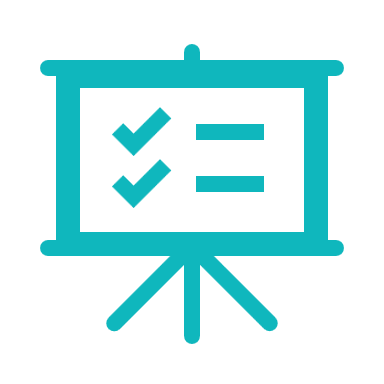 CONSOLIDATION
2
Homework
Learn by heart all the words.
 Do exercises in the workbook.
 Rewrite the instructions.
 Prepare for Lesson 7
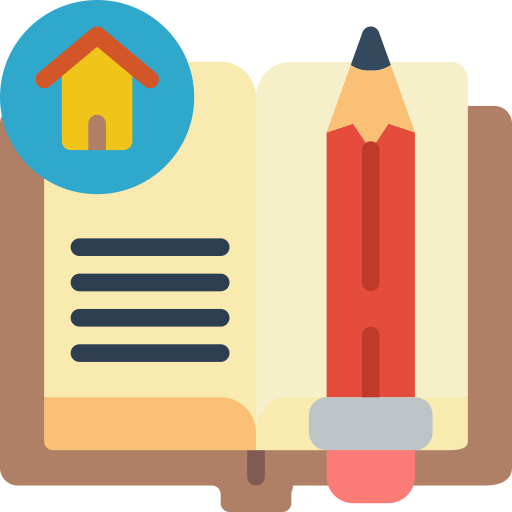 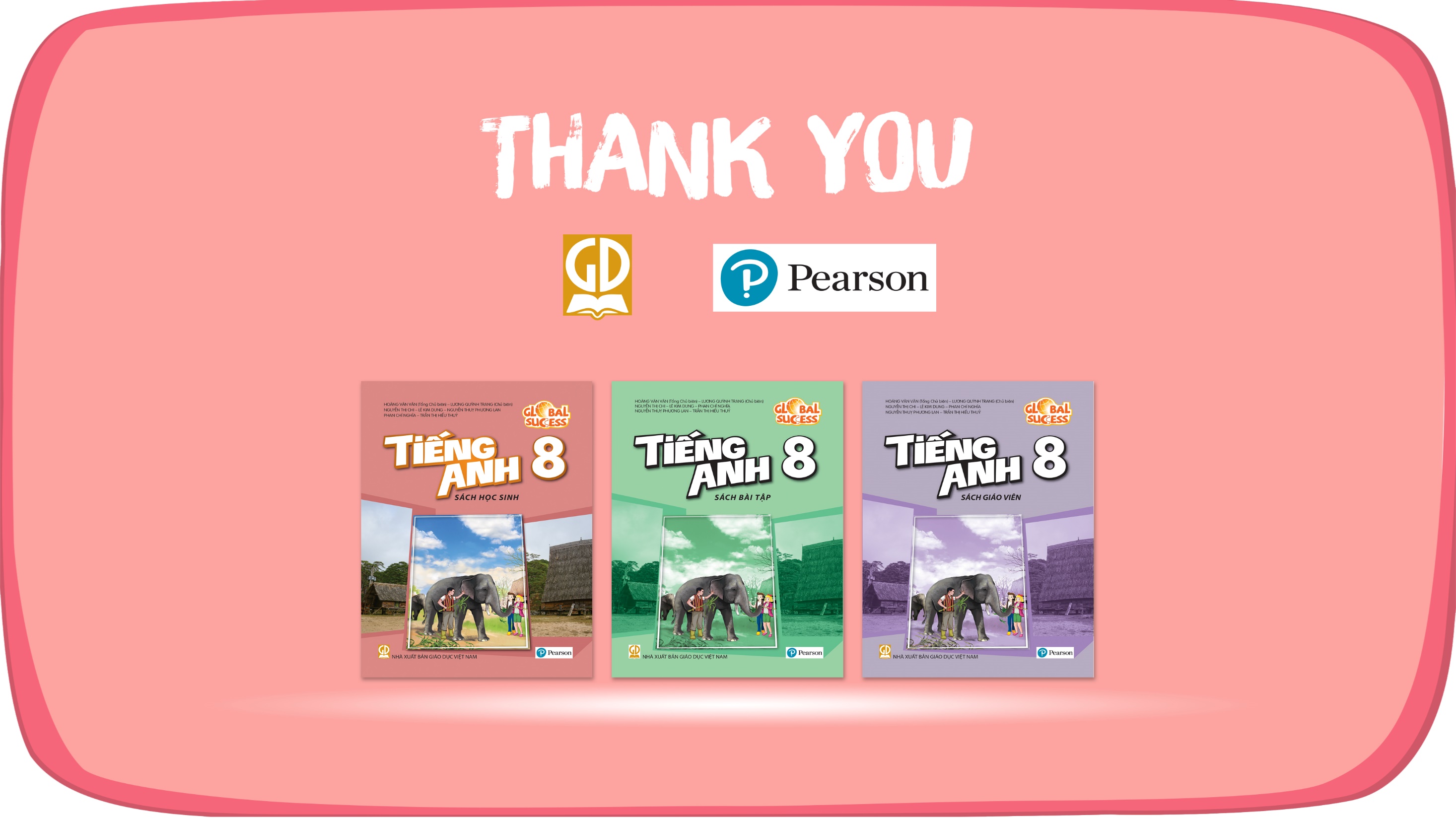 Website: hoclieu.vn
Fanpage: facebook.com/tienganhglobalsuccess.vn/